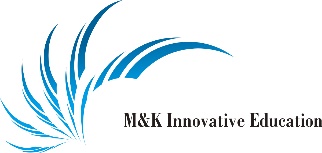 平柳塾（M&Kイノベイティブ・エデュケーション）
管理業務主任者資格取得研修のご紹介
平柳塾について
2
講師紹介
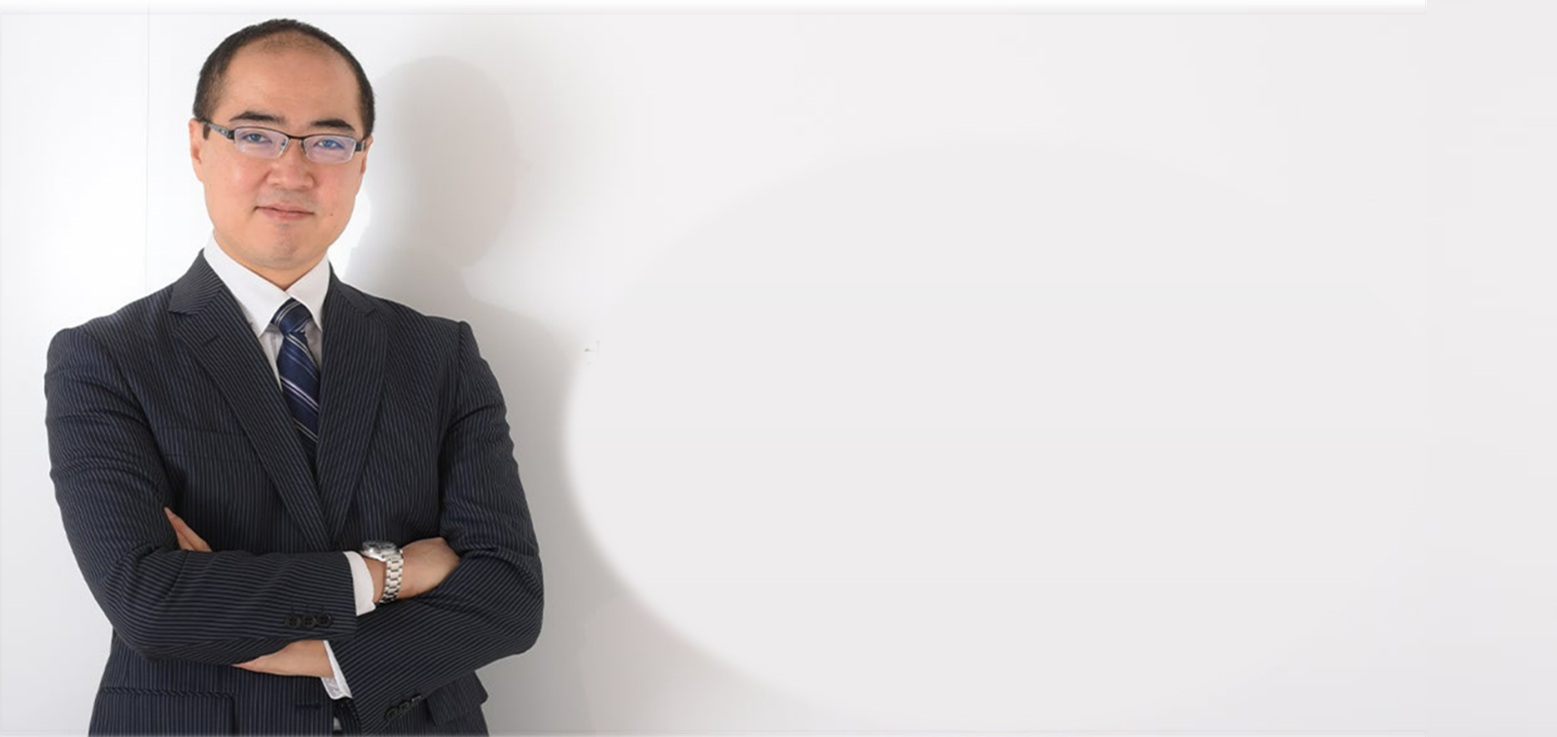 これまでに大手企業研修や市民講座を多数担当し
「とてもわかりやすい」「もっと早く講義を受けたかった」非常に高い受講生からの評価を頂いています。
2001年、資格予備校大手「LEC東京リーガルマインド」にてマンション管理士・管理業務主任者試験対策講座の立ち上げを依頼され、生講義、収録講義、テキスト作成、模擬試験作成等の業務全てに携わり業界最大手に育て上げる
宅建士、行政書士、マンション管理士、不動産鑑定士、土地家屋調査士など他資格の講師も含めた「LEC講師コンクール」にて出場した3回のコンクール全てで「最優秀講師賞（第１位）」を獲得、最も評価の高い講師として殿堂入り
マンション管理士試験講座では全国合格率７％台の年に、クラス合格率50％を達成（25名中13名合格）当時の全国最高齢合格者（76歳）も輩出するなど高い結果を出す
令和３年度マンション管理士本試験でも、最高齢合格者（82歳）を排出
管理業務主任者向け企業研修では管理業務主任者試験合格率30～50％超を達成
講師　-　平柳　将人
1998年　慶應義塾大学法学部法律学科卒業
2012年　中央大学法科大学院卒業

現在の就任状況
（株）Ｍ＆Ｋイノベイティブ・エデュケーション　代表取締役社長
（一社）マンション管理サポートセンター 代表理事
（一社）日本不動産仲裁機構　専務理事 兼 ADRセンター長
（株）ＴＡＣ　マンション管理士　独学道場 講師
ユーキャン マンション管理士・管理業務主任者講座講師
日建学院 管理業務主任者・賃貸不動産経営管理士収録担当講師
プライシング・ジャパン 管理業務主任者 法定講習講師
不動産競売流通協会 主任講師
3
弊社代表取締役・講師　平柳の執筆・監修テキスト
大手資格予備校・管理会社中心に20年以上第一線で講義・企業研修を行い、数多くの合格者を輩出し受講生の絶大な支持を集めてきた合格を強力に後押しする書籍です。ぜひ御覧ください。
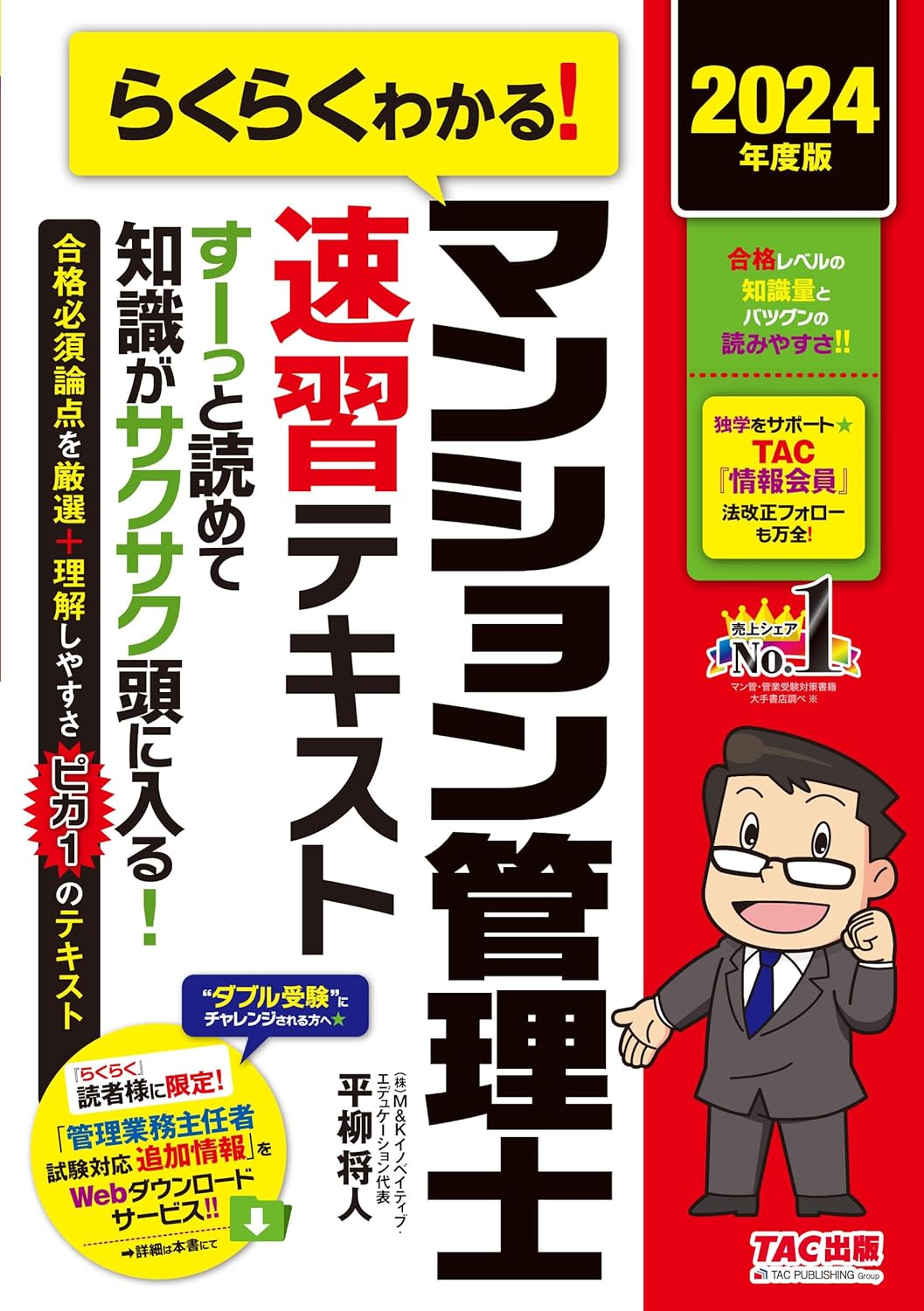 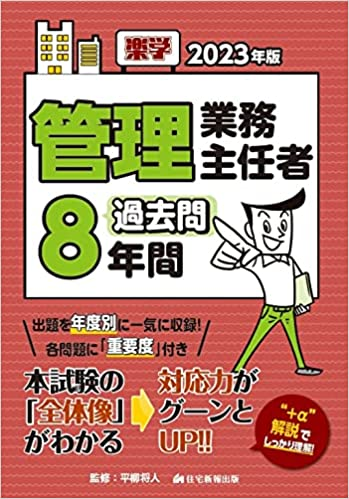 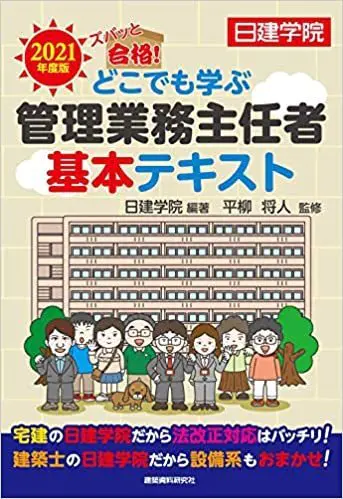 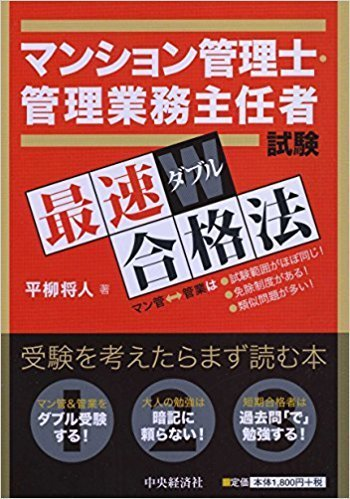 4
平柳塾の “合格へ導く３つの秘訣”
ふつうに勉強しているだけでは、合格率20％の管理業務主任者試験は到底合格することができません。「合格には何が必要か？」と本試験を徹底的に意識した「考え・理解する講義」で知識や応用力を定着していきます。
発見｜新しいことを学習・理解する
確認｜質問により「聞いたことがある」レベルに
定着｜自分で内容を説明できるように
合格はもちろん、その後の実務でも課題を解決できる力を養成できる、日本で最も充実した「本気」の講義をお届けします！
5
本研修の導入事例
大手マンション管理企業様を中心に内定者や従業員様の試験合格に向けて毎年研修を実施しています。「どこの講義を受けるか」ではなく「どの講師が教えるか」で効果は大きく変わります。ぜひお任せください！
研修を導入いただいている企業様
社員様を合格させる研修選びのポイント
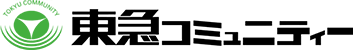 良いテキスト
✕
良い講師の講義
理解度UP！
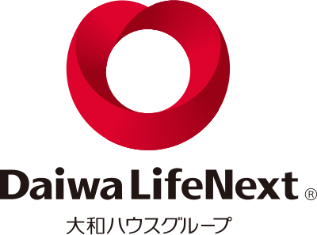 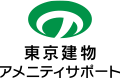 相乗効果
学習時間の増加
試験を熟知した戦略
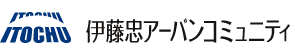 モチベーションUP！
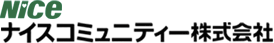 6
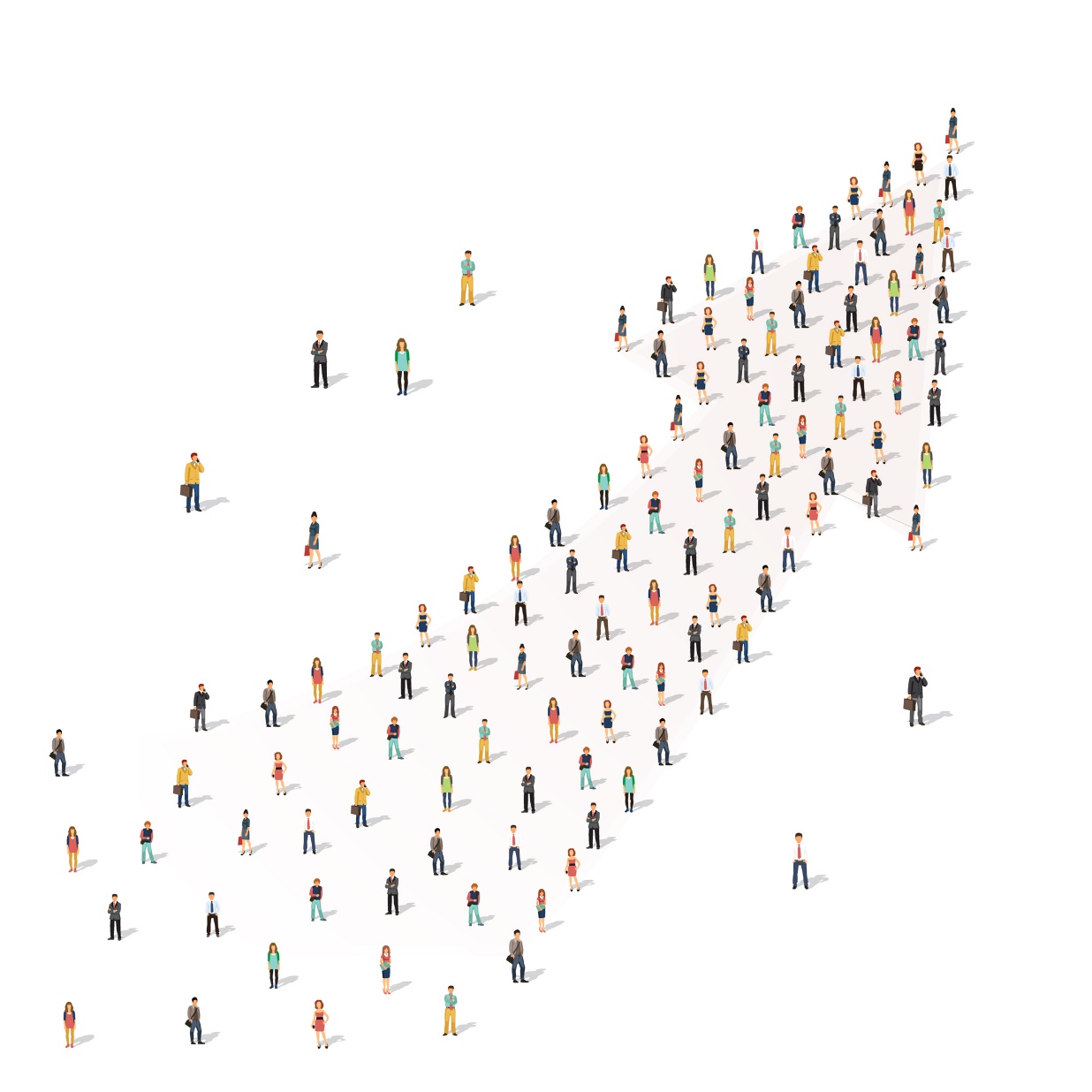 研修ラインナップ
合格に向けて「ガイダンス→インプット→アウトプット」と大きく３つご用意しています。ご要望に応じて組み合わせた研修が可能です。お気軽にご相談ください。
2. 合格基礎講座
1. 合格学習ガイダンス
4. 分野別一問一答演習
3. 逐条解析講座（区分所有法／マンション標準管理規約）
5. 過去問15年分WEB演習
6. オリジナル模試（1-4回）
7. 直前講座
7
1. 合格学習ガイダンス
合格率20％前後の管理業務主任者試験に合格するためには、本試験までの試験戦略が重要です。
「合格学習ガイダンス」では、学習のスタートとして必ず踏まえておいて欲しい内容について徹底的に解説します。
概要
過去の本試験の概要
直近の本試験の分野別出題状況
合格に必要な学習時間
合格に必要なモデル学習時間（月別 / 日別）
月別の学習のマスタープラン
合格に必要な４つの力
具体的な学習方法のヒント

講義可能形態
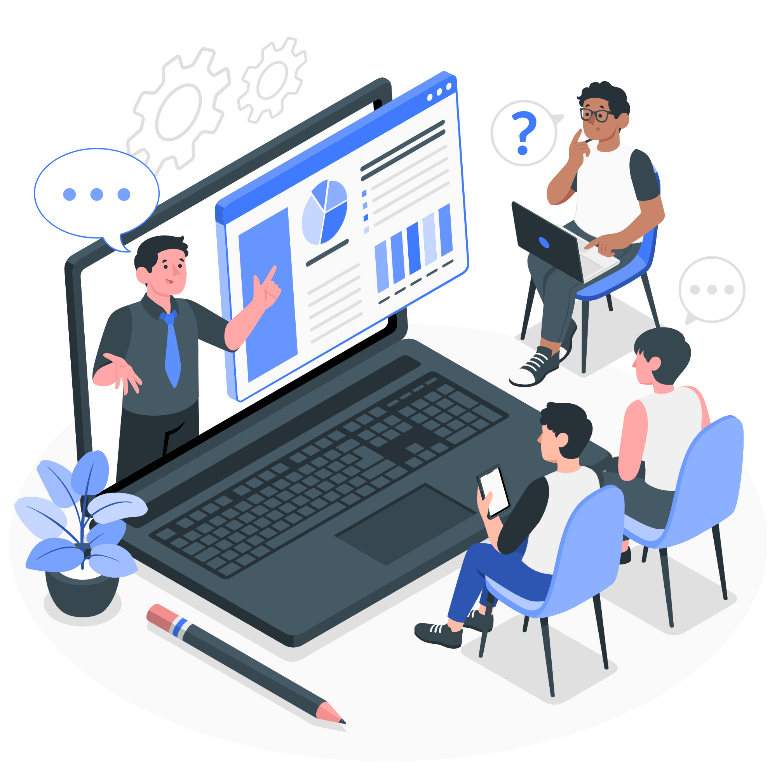 生講義
WEB収録配信
8
2. 合格基礎講座
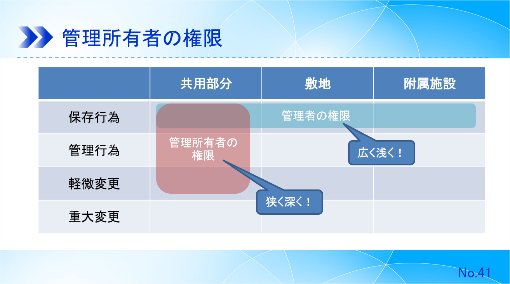 ゼロからハイレベルな内容までをカバーし、初学者を一気に合格レベルに引き上げます。
概要
書き込み可能なPDFテキスト（印刷も可能）
パワーポイントや図表を多様したビジュアルでもわかりやすい動画講義
LMSを活用したWEB講座のため自宅・通勤時間など、いつでもどこでも学習が可能
管理部門担当者様による受講者の進捗確認も可能
各回2.5～3.5時間の全28回（計100時間前後）

講義可能形態
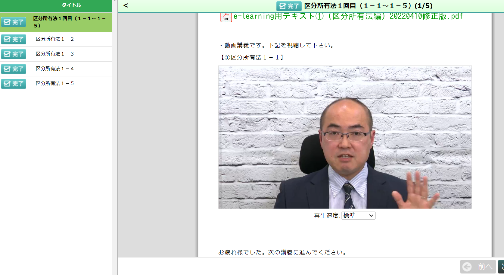 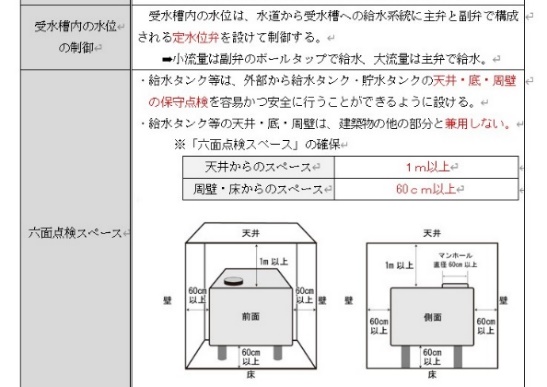 WEB収録配信
生講義
オンライン配信
講座使用テキスト（イメージ）
9
3. 逐条解析講座
管理業務主任者試験の合格に必要不可欠な「区分所有法」と「マンション標準管理規約」について各条文の文言を、問題意識を持ち一つ一つ読み解く講座です。基本～ハイレベルな内容まで含まれています。
（主にマンション管理士受験者向け）
概要
「区分所有法」と「マンション標準管理規約（単棟型）」について、本試験に必要なほぼ全条文をカバー
マンション標準管理規約は主要コメントも網羅
各12～18時間程度


講義形態
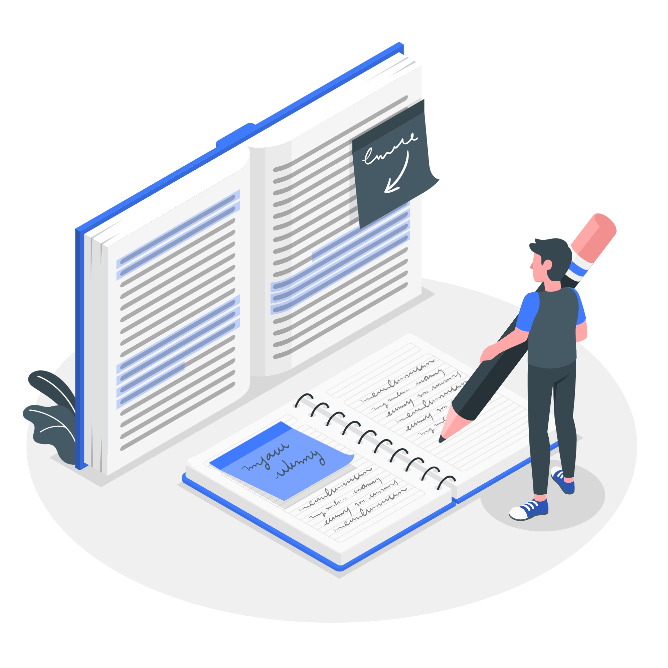 WEB収録配信
10
4. 分野別一問一答演習
出題分野を８分野に細分化し、一問一答の形式で基本知識の確認を行うアウトプット講座です。
対象8分野
区分所有法
マンション標準管理規約
民法
その他法令

標準管理委託契約書
会計等
建築設備・設備系法令
マンション管理適正化法
概要
管理業務主任者試験の合格に不可欠な重要な内容を、各分野ごとに「一問一答」で確認
８分野に細分化することで学習のペースメーカーに
各肢ごとに、詳細な文章解説付き


講義可能形態
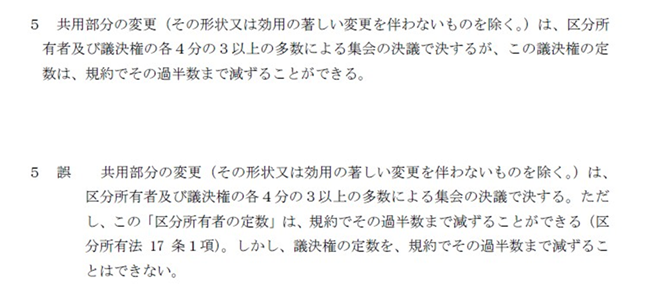 オンライン演習
講座使用テキスト（イメージ）
11
5. 過去問15年分WEB演習
過去15年分の本試験問題を、オンラインにていつでもどこでも実践できるアウトプット型講座です。
概要
平成21年度～令和５年度までの「15年分」にも及ぶ膨大な過去問をWEB上で演習
「分野別」と「年度別」の双方の形で利用可能
各問題ごとに、文字解説付き
間違えた問題のみ解きなおすなどの利用が可能


講義可能形態
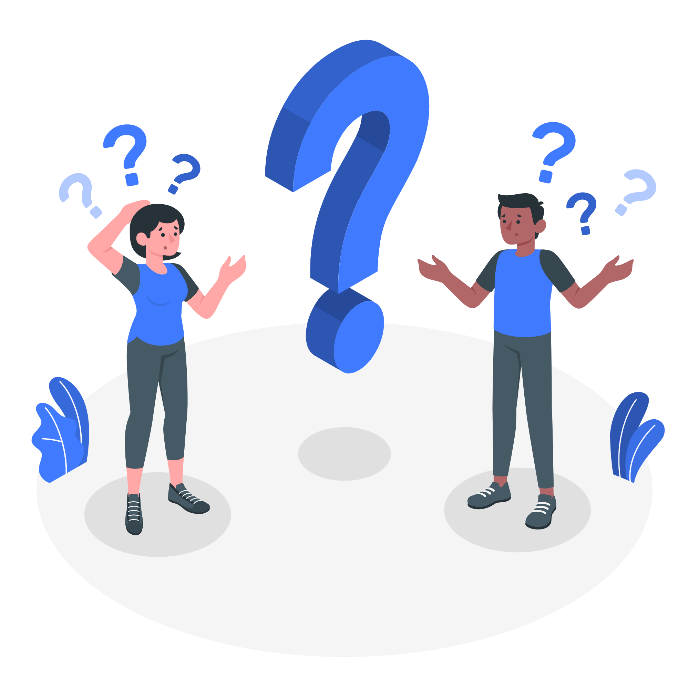 オンライン演習
12
6. オリジナル模試（1-4回）
本試験と同様の形式で行う、実戦的な模擬試験です。
概要
本試験と同様の2時間×50問の本格的な模擬試験
専用マークシートを用いた実施とWEBでの実施の2つから選択可能
オプション
成績処理（全体の得点分布表、個人別成績表）
解説講義（約2時間）


講義可能形態
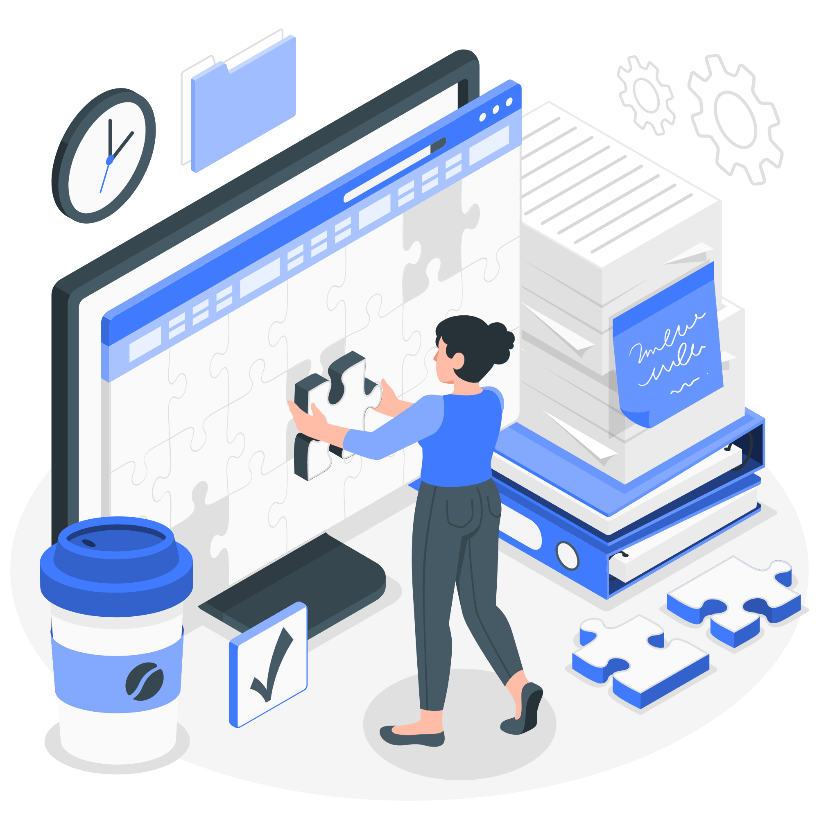 オンライン配信
生講義
WEB収録配信
13
7. 直前講座
直前期における総まとめとして、全分野の重要事項を総ざらいするアウトプット型講座です。
概要
毎年本試験で「出た！」「当たった！」と評判の高い追い込み講座
語句選択形式のアウトプットで、基本知識の正確性を高めるのに効果的
その年の本試験でのヤマ当て・出題予想を兼ね全問題に「Ｓ・Ａ・Ｂ」の重要度ランク付き


講義可能形態
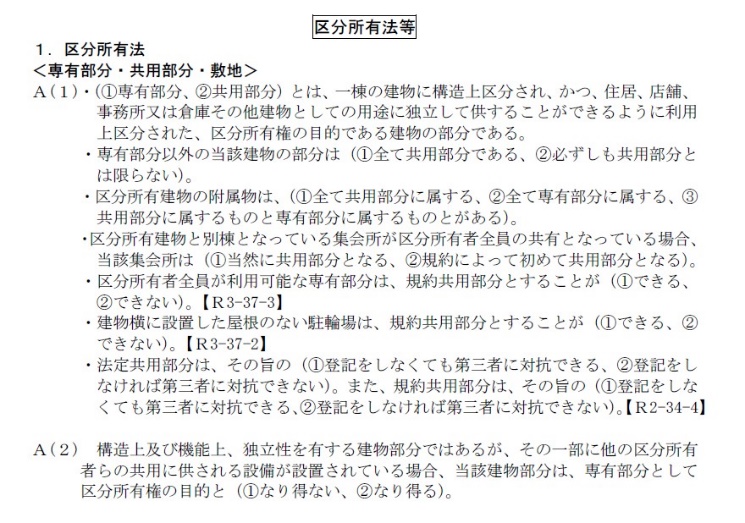 生講義
オンライン配信
WEB収録配信
講座使用テキスト（イメージ）
14
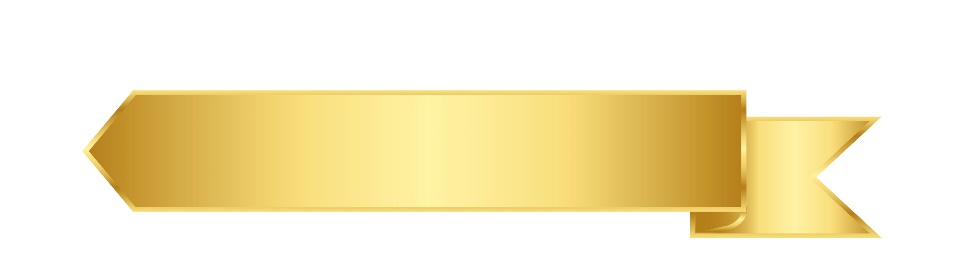 本気で合格を目指す方に、圧倒的に高い合格率を誇る講義で合格をご支援します！
過去の合格実績
管理業務主任者
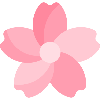 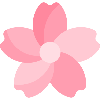 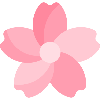 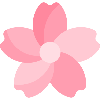 21名合格！
47％
16名合格！
46％
6名合格！
86％
19名合格！
58％
マンション管理士
15
合格者の声 （1/2）
ご報告が遅くなってしまいましたが、今回の管理業務主任者試験に合格することが出来ました。
マンションに関する知識ゼロだった私が、この短期間で合格できたことは本当に平柳講師の熱意ある指導のおかげだと考えています。 
平柳講師には勉強面だけでなく、精神面でもとても助けていただきました。
試験中、私の後ろの席の受験生が独り言を言う人だったのですが、事前に話を聞いていたおかげで最後まで自分のペースを保つことが出来ました。
また自己採点の時点で私の得点が36点で、〇×一つでも間違えていたら終わりだ、、、と思っていたのですが、平柳講義の言っていた通り、最後の3分間で〇×確認をしっかりした結果、ケアレスミスなくぎりぎり合格することが出来ました。
毎週の講義、卒論、バイト、、、と就活が終わっても遊ぶ時間がなく非常に大変な毎日でしたが、終わってみると本当に頑張って良かったなと思います。
今後も仕事に励みつつ、マンション管理士など様々な資格にチャレンジしていきたいと思います。最後になりましたが、平柳講師のご活躍とご健康を心よりお祈り致します。
本当にありがとうございました。
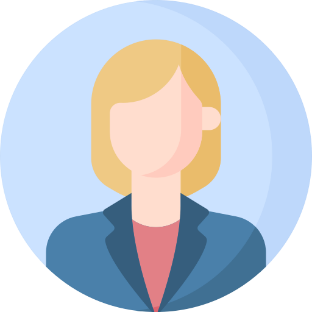 大手管理会社 - 内定者
N.Kさん（20代）
合格基礎講座 / 模擬試験 などを受講
16
合格者の声 （2/2）
内定者時代に続きまして今年も講習等お世話になりました。
本年度は昨年の悔しさをバネに合格することができました。 仕事をしながら勉強時間を作ることは非常に大変で辛いことも多かったのですが、平柳講師のおっしゃる通り過去問を中心とした方法を徹底して勉強を行い何とか合格することができました。 
内定者時代から今回も平柳講師の講義を受けることができ、合格に向けて重要なポイントを絞ることができたと感じております。
本当にありがとうございました。 
今年は宅建の取得を目標に頑張りたいと思います。 
今後とも引き続き、よろしくお願い申し上げます。 ありがとうございました。
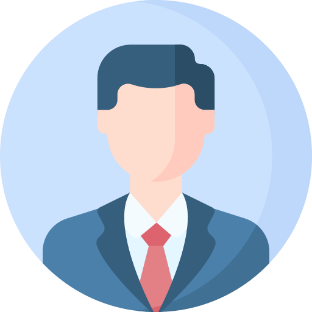 大手管理会社 - 従業員
T.Mさん（20代）
合格基礎講座 / 模擬試験 などを受講
17
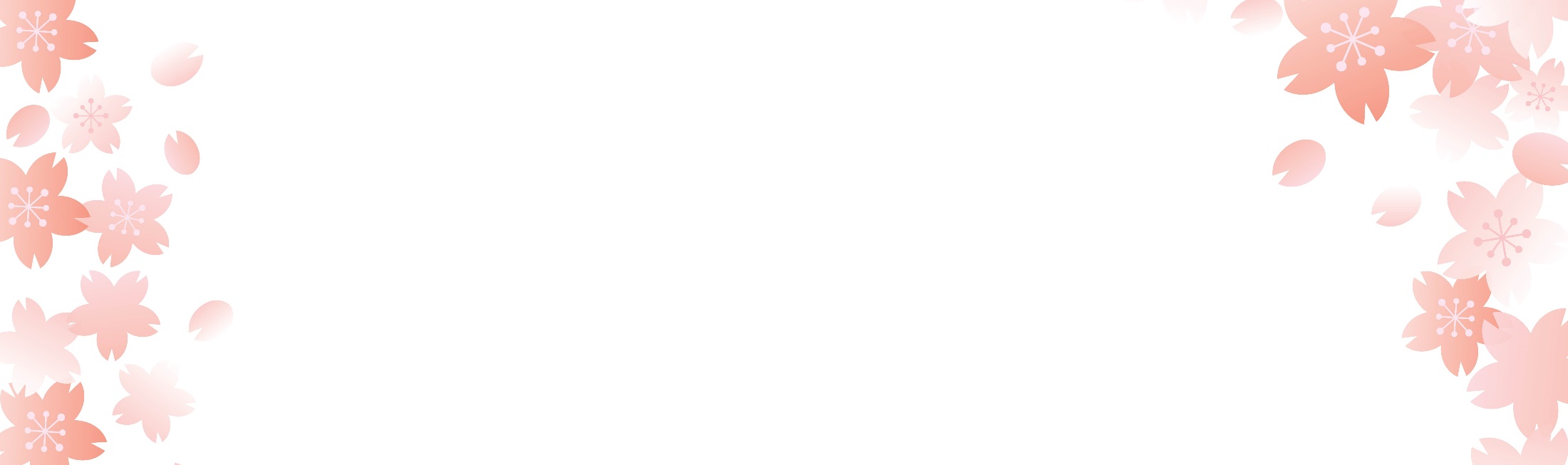 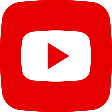 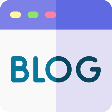 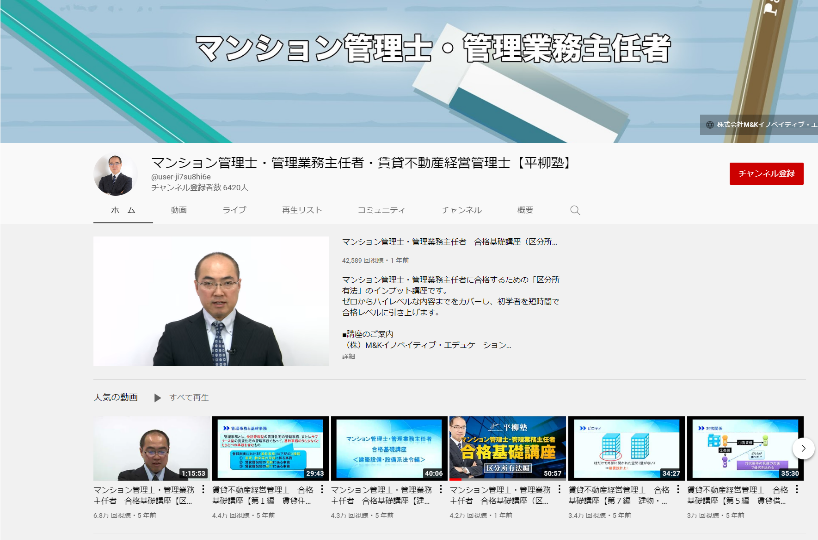 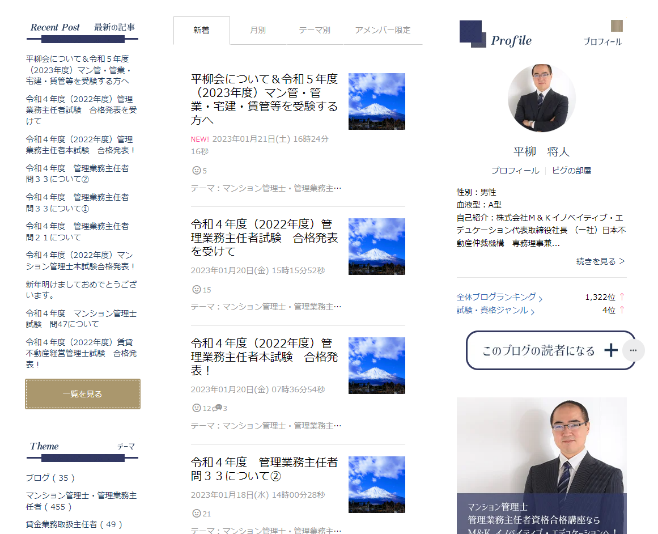 https://www.youtube.com/@hirayanagi_juku/
https://ameblo.jp/hirayanagi4953/
本試験講評や講義動画をぜひYouTube・ブログからご覧ください！
18
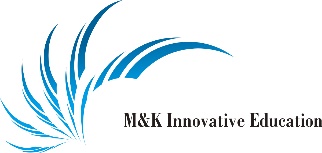 お問合せマンション管理士・管理業務主任者・賃貸不動産経営管理士の資格合格なら
平柳塾（M&Kイノベイティブ・エデュケーション）
営業時間　9:30～17:30　休業日：土曜・日曜・祝日    
☎：03-6868-7024
✉ ： info@mkined.jp  
お問合せフォーム　https://www.mkined.jp/138963213